Kurumsal iktisat
«Tarihin her hangi bir kültürel aşamasında olduğu gibi bugün de hükümet ve savaş, hiç olmazsa kısmen, hükümet etmeye ve savaşmaya girişenlerin parasal kazançları için yürütülür.»   
Thorstein Bunde VEBLEN
«İktisat bilimi gelecekte sayısal alanda daha fazla ürün vererek gelişecektir. Bugünün iktisatçıları, gözledikleri olgunun daha sağlıklı istatistiki kayıtlarını tutmaları durumunda, iktisat bilimini kendinden önceki iktisatçıların çalışmalarından daha ileriye taşıma şansına sahip olacaklardır.»
Wesley Clair MITCHELL
«Neoklasik sistem, daha ziyade bir zamanlar geçerli olan bir toplumu tanımlayan geleneklere dayanmaktadır. Bu gelenekler artık mevcut toplumu tanımlamaya uygun değildir.»
John Kenneth GALBRAITH
Kurumsal İktisat, iktisadi düşünceye bir Amerikan katkısı olup, yaklaşık olarak 1900 yılında başlayıp günümüze kadar gelmiştir. Kurucusu Veblen’dir. 
Amerikan iç savaşı ile I. Dünya savaşı arasındaki dönemde Amerikan kapitalizmin başarıları çok etkileyicidir. Hızlı iktisadi büyüme ABD’yi dünyadaki en büyük ve güçlü sanayi sistemi haline getirmiştir. Bununla birlikte ücretli çalışanların çoğunun hayat standartlarındaki iyileşmeler çalışanların beklentileri ve milli gelirdeki genel artışın yarattığı imkanlarla örtüşmemiştir. ABD'deki çalışma saatleri uzun, konut imkanları yetersiz, hastalık zamanlarında sosyal güvenlik zayıf, işsizlik ve yaşlılık tamamen ihmal edilmiş, çoğu işçi çocuklarının eğitim imkanlarına erişimi zor, iş güvenliği mevcut değil, sağlık ve güvenlik düzenlemeleri yetersizdir. Ülkeye yönelen büyük ölçekli göç işçi ücretlerini düşürmüş, tefecilik yaygınlaşmış, vergiler artan oranlı hale gelmiş ve iktisadi krizler işini kaybedenleri perişan etmiştir.
Amerikan İç Savaşı (The Civil War) veya genelde Güney eyaletlerinde kullanılan diğer adıyla Eyaletler Arası Savaş (The War Between the States) (12 Nisan 1861 – 26 Mayıs 1865), Amerika Birleşik Devletleri'nin Washington'daki yönetimi ("Union" veya "the North") ile ülkeden ayrılmak isteyen 11 Güney Eyaleti ("the South" veya "Konfederasyon") arasında çıkmış dört yıl süren geniş kapsamlı bir iç savaştır. Savaşın temel nedeni, ekonomisi tarıma dayalı güney eyaletlerinde yoğun olarak ucuz işgücü mahiyetinde kullanılan köleliğin ülkenin Kuzey Amerika'nın batı bölgelerine doğru genişlemesi nedeniyle tartışılmaya başlanması ve sanayileşmiş kuzey bölgelerinde uygulandığı gibi tüm ülkede yasaklanıp yasaklanmayacağı konusundaki anlaşmazlıktı.
Tekeller çağının başlangıcı olarak 1870'li yıllar gösterilebilir. Tekelleşme 1900 yılı ile birlikte hız kazanmıştır. Muhafazakar (Neoklasik) görüş okullarda, basında, kiliselerde ve hükümette baskın haldedir. Laissez-faire'nin işçilerin çıkarına olduğunu ileri süren hükümetler işveren ile işçi arasındaki endüstriyel uzlaşmazlıklarda kolayca polis ve asker gücü kullanmaktadır. Hükümetler, iş dünyasının çıkarına olmak üzere, gümrük koruması ve demiryollarına büyük sübvansiyonlar sağlamaktadırlar.
19. yüzyılın sonlarında Amerikan siyasi ve ekonomik atmosferi çoğu iktisatçıyı Neoklasik okulun varsayımlarını ve teorilerini sorgulamaya yöneltti.  Ana akım iktisadın (Klasikler, Marjinalist ve Neoklasik) minimum devlet müdahalesinin maksimum sosyal refah yaratacağı tezi artık kabul edilir olmaktan çıktı. Tekeller, yoksulluk, depresyon, durgunluk ve israf konularındaki araştırmalara büyük ilgi doğdu. Sosyal kontrol ve reform hız kazandı ve bu atmosfer içinde Kurumsal İktisat Okulu gelişmeye başladı.
O dönemde sosyal değişimin iki temel yöntemi gündemdeydi:
Toplumu sosyalist ilkelere göre düzenlemek,
Hükümetlerin ekonomiye müdahalesi aracılığı ile iktisadi şartları iyileştirmeyi hedef alan sosyal reformlar yapmak.
İkinci yöntem kitlelerin iktisadi şartlarını iyileştirerek kapitalizmi kurmayı amaç edinmekteydi. Kurumsal iktisadın öncüsü Veblen sosyal hareketleri ve sosyalizmi eleştirerek toplumun radikal biçimde yeniden inşasını savunuyordu. Bu nedenle kurduğu Kurumsal İktisat Okulu reformcu yaklaşımı temsil etmektedir. 1930'lu yıllarda ABD'de uygulanan reformcu New Deal/ Yeni yaklaşım, Kurumsal iktisat okulunun etkisi altında şekillenmiştir.
New Deal (Yeni Düzen) 1933-1938
Ekonomi ağırlıklı bir dizi yerli program. Franklin Roosevelt’in ilk döneminde gerçekleşti. Asıl amacı 1929 Büyük Buhran sonrası ekonomik düzelmeyi sağlamak.
3R (Relief, Recovery, Reform) 
Rahatlama, iyileşme, reform
İşsiz ve yoksullar için rahatlama, normal seviyelere gelerek ekonominin toparlanması ve tekrar çöküşü önlemek için finansal sistemin reformu.
Alman Tarihçi Okulu’nun Amerikan Kurumsal İktisat Okulu üzerindeki etkisi açıktır. 1885 yılında kurulan Amerikan İktisat Kurumu'nun liderlerinin çoğu Alman Tarihçi Okulunu ve onun yönetimini biliyordu ve savunuyordu. Veblen'in hocaları Almanya'da yetişmişti. Veblen'i Carlton Üniversitesi'nde destekleyen hocası John Bates Clark bunlardan biridir. Clark'ın geliştirdiği marjinalist teori her ne kadar Alman Tarihçi Okulu ile ortak bir özellik taşımıyor ise de Clark, Alman reformcu düşüncesinden etkilenen bir Hristiyan iktisadi reformu formüle etmiştir.
Alman Tarihçi Okulu ile Amerikan Kurumsal İktisat Okulu arasında yöntem bakımından bazı benzerlikler bulunmakla birlikte, Kurumsal İktisat Okulu milliyetçi özellikler taşımaması, daha liberal ve demokratik olması bakımından Alman Tarihçi Okulu’ndan ayrılır.
Kurumsal İktisat okulunun temel ilkeleri
Bütüncül Araştırma
Kurumlara Vurgu
Darwinci Evrimci Yaklaşım
Normal Denge Kavramının Reddi
Çıkar Çatışması
Liberal, Demokratik Reform
Bütüncül Araştırma:
Ekonomi, küçük parçaları bütünden ayırıp yalıtarak ele alan bir yöntemle değil, ekonominin tamamını kapsayan bütüncül bir yöntemle araştırılmalıdır. Sistemi oluşturan küçük parçaların bütünle ilişkisizmiş gibi ele alınması, karmaşık yapıya sahip bütünün doğru anlaşılmasını engeller. İktisadi faaliyetler sadece, maksimum parasal kazanç tarafından motive edilen bireylerin faaliyetlerinin toplamından ibaret değildir. İktisadi faaliyette, parçalarının toplamından daha büyük sonuçlara ulaşan kollektif faaliyet yapıları da yer almaktadır.
Mesela bir sendika; bir karakter bir ideoloji ve kendine özgü bir eylem yöntemi inşa eder. Sendikanın özellikleri onun üyelerinin tek tek incelenmesinden elde edilen bilgilerle anlaşılamaz. İktisadi faaliyet kavramının kendisi bile, kurumcu bakış açısından son derece dar bir kavramdır. Kurumculara göre iktisat bilimi, siyaset, sosyoloji, hukuk, örf ve adet, ideoloji, gelenek ve insan inancı ve tecrübesinin diğer dalları ile iç içe örtülüdür. Kurumsal İktisat, toplumsal süreçler, toplumsal ilişkiler ve bütün yönleriyle toplumla ilgilidir.
Kurumlara Vurgu:
Kurumsal İktisat iktisadi hayatta kurumların oynadığı role büyük önem verir. Bir kurum; okul, hapishane, sendika, federal rezerv bankası gibi belirli bir amacın gerçekleştirilmesi iyileştirilmesi ve teşvik edilmesi için tesis edilmiş bir örgüt veya kuruluş değildir. Kurum, grup davranışlarının örgütlü yapısını da temsil eder. Kurum; adetleri, sosyal alışkanlıkları, kanunları, düşünme yollarını ve hayat tarzlarını kapsar. Kölelik ve köleliğe inanç birer kurumdur. Laissez-faire'e, sendikalara, kamu sosyal güvenlik sistemine olan inanç ve güven birer kurumdur. Yeni yıla girerken eğlenmek gürültü patırtı yapmak bir kurum olduğu gibi, Sovyetler Birliği döneminde kapitalizm karşıtlığı ve Amerika'da komünizm karşıtlığı birer kurumdur.
Kurumsalcılara göre iktisadi hayat, iktisat yasaları tarafından değil iktisat kurumları tarafından düzenlenir. Grupların sosyal davranışları ve bu sosyal davranışları etkileyen düşünceler iktisat bilimine marjinalizm teorisinde vurgulanan bireycilikten daha yakındır. Kurumsalcılar özellikle kredi, tekel, kolektif sahiplik, işçi-işveren ilişkileri, sosyal güvenlik ve gelir dağılımı kurumlarının analizine ve bu kurumlarda yapılacak reformlara büyük ağırlık verirler. İktisadi planlamayı ve konjonktür dalgalarının salınımlarının azaltılmasını savunurlar.
Darwinci Evrimci Yaklaşım:
Ekonomi ve ekonominin kurumları sürekli olarak değiştiği için iktisadi analizde evrimci yaklaşım kullanılmalıdır. Kurumsalcılar zaman ve mekandaki farklılıkları sürekli olarak oluşan değişmeleri dikkate almaksızın sadece iktisadın değişmez gerçeklerini/yasalarını aramayı hedefleyen statik yaklaşımı benimsemez. "Bu nedir?" sorusu yerine "buraya nasıl geldik?" ve "nereye gidiyoruz?" sorusunun sorulması gerektiğini ileri sürer. İktisadi kurumların evrimi ve işleyişi iktisat biliminin ana konusu olmalıdır. Bu yaklaşım sadece iktisat bilgisini değil, tarih, kültürel antropoloji, siyaset bilimi, sosyoloji, felsefe ve psikoloji bilgisini de gerektirir.
Normal Denge Kavramının Reddi:
Kurumsalcılar denge kavramı yerine iktisadi ve sosyal amaçların gerçekleştirilmesini hem yardımcı hem de engel olan birikimli değişim ve devresel muhakeme ilkesini benimserler. İktisadi hayattaki yanlış ayarlamalar (arz-talep uyumsuzlukları), normal dengeden kopuş durumları olmayıp yanlış ayarlamaların varlığı normal durumdur. Yani denge diye bir normal durum yoktur. II. Dünya Savaşı'ndan önceki en önemli yanlış ayarlanma iktisadi krizler yani ekonomik durgunluk idi. Bu nedenle iktisadi kalkınma dikkatlerin ilgi odağı haline geldi.
1970'lerde işsizlik ve enflasyonun bir arada bulunduğu stagflasyon süreci en önemli problemdi.    1980'lerin ortalarında dış ticaret açıkları ile bütçe açıkları gündemdeydi. 1990'lardan günümüze ise iktisadi krizler tekrar ekonomi gündeminin başına oturdu. Kurumsalcılar iktisadi hayattaki yetersizlikleri ve yanlış ayarlamaların üstesinden gelebilmek için hükümetler aracılığıyla kamu müdahalesinin gerekli olduğu konusunda hemfikirdirler.
Çıkar Çatışması:
Klasik iktisadın öncülerinin ve klasiklerin teorilerinden çıkardıkları çıkar uyumu yerine kurumsalcılar çıkarlar arasında ciddi farklılıklar ve çatışmalar bulunduğuna inanmaktadırlar. Onlara göre insanlar birlikte hareket etmeye meyilli toplumcu yaratıklardır. İnsanlar grup üyelerini şahsi çıkarlarını gerçekleştirmek için kendilerini gruplar halinde örgütlerler ve üyelerin çıkarları daha sonra grubun ortak çıkarları haline dönüşür.
Bununla birlikte büyük işletmelere karşı küçük işletmeler, üreticilere karşı tüketiciler, şehirlilere karşı köylüler, ihracatçılara karşı ithalatçılar, imalatçılara karşı finansçılar gibi gruplar arasında da çıkar çatışması vardır. Hükümet iktisadi sistemin etkin işleyişini sağlamak ve ortak mallarda çıkar çatışmasının üstesinden gelmek veya çıkar çatışmasını uzlaştırmak için iktisadi hayata müdahale etmelidir.
Liberal, Demokratik Reform:
Kurumsalcılar, servet ve gelirin daha adil dağılımını sağlamak için reformlardan yanadırlar. Piyasa fiyatlarının bireysel ve toplumsal refahın uygun bir ölçüsü olduğu ve serbest piyasanın etkin kaynak dağılımına ve adil gelir dağılımına yol açacağı şeklindeki Neoklasik fikirleri kabul etmezler. Hemen hemen tamamı Laissez-faire’yi eleştirirler ve iktisadi ve sosyal hayatta daha geniş hükümet müdahaleleri savunurlar.
Thorstein Bunde VEBLEN
AYLAK SINIF
Gösteriş Tüketimi
Faydalı İşlerden Kaçınma
Muhafazakarlık
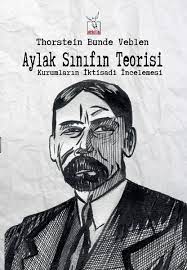 Gösteriş Tüketimi

Veblen’e göre aylak sınıfın en önemli özelliği, istediği mallara çalışmadan el koymasıdır. Serveti biriktirenler sadece maddi veya ruhsal, estetik veya entelektüel ihtiyaçlarını karşılamak için bunu yapmazlar, bunun yerine servetlerini başkalarına gösteriş yapacak şekilde tüketmek için biriktirirler. Çünkü servetin diğerlerine gösterilmesi , prestij, şeref ve parasal kültür içinde başarı anlamına gelmektedir. Toplumda saygınlık kazanmak için, tüketim harcamalarının israfçı olması gerekir.
Faydalı İşlerden Kaçınma
Aylak sınıfın mensupları yararlı ve üretken işlerden kaçınmalıdırlar. Toplumda saygıdeğer kalabilmek için sadece yararsız ve israflı işlerle meşgul olmaları gerekir. Barbarlık döneminde olduğu gibi toplumda güç ve hile hakimdir. Bu özellikleri modern savaşlarda, ekonomide, sporda ve oyunlarda görebiliriz.
Muhafazakarlık
Veblen sosyal yapının değişmesinin, kurumların doğal ayıklanması yoluyla gerçekleştiğini ileri sürmektedir. İlerleme en uygun düşünce biçiminin ayakta kalması ve bireyin değişen çevreye zorla uyum sağlaması sonucunda ortaya çıkmaktadır. Değişen çevre ile birlikte kurumlar da değişmektedir. Bu kurumların gelişmesi, toplumun gelişmesinin bir göstergesidir. Değişim sürecindeki kültürel gecikmelerden dolayı şu anda geçerli olan inançlar (gösteriş kurumları) ile günlük gerekler (dinamik teknolojik kurumlar) arasında bir çatışma bulunmaktadır.
Çevresel kuvvetler tarafından korunan bir toplum kesimi veya sınıf, değişen genel duruma kendini çok yavaş uyduracak ve sosyal değişmeyi geciktirecektir. Aylak sınıf, iktisadi kuvvetler tarafından korunan ve sosyal gelişmeyi geciktiren bir kategoridir. Bu sınıfın karakteristik davranışı ne olursa olsun uygundur-her ne yapılmışsa doğrudur sloganı ile özetlenebilir. Ancak doğal ayıklama yasası ne olursa olsun uygun değildir-her ne yapılmışsa yanlıştır kuralının doğruluğunu ileri sürer. Buna göre evrimci açıdan şu anda geçerli olan kurumlar ile bir dereceye kadar yanlıştır çünkü zamanın değişimine hızlı bir şekilde ayak uyduramamaktadır.
Neoklasik İktisada Eleştiriler
Veblen’in aylak sınıf teorisi, tüketicilerin iktisadi sisteme hakim olduğunu varsayan Neoklasik iktisada bir saldırıdır. Neoklasiklere göre tüketicilerin ellerinde bulundurdukları satın alma gücü, üretilen malların çeşitlerini ve bileşimini belirler, böylece toplumun kaynaklarının tahsisi refahı maksimum kılar. Bu süreçte sahip olduğu para ile tüketici hakim güç konumundadır. eğer toplumun tüketiminin bir kısmı gösteriş amacıyla yapılıyorsa hükümet israfçı harcamaları engelleyerek toplum refah seviyesini arttırabilir. Böylece Veblen Neoklasik iktisadın ekonomik insanını sosyal insana dönüştürerek Neoklasik tüketim teorisinin en önemli varsayımlarından bir olan laissez-faire ilkesini çiğnemektedir.